Net Environmental Benefit – Life Cycle Assessment
of Algaculture at Wastewater Treatment Plants
Influent
Effluent
Muriel Steele, Annick Anctil, David Ladner
Activated
Sludge
Algae
In this study, the net environmental benefit life cycle assessment (NEB-LCA) method will be employed to assess side-stream treatment at a wastewater facility (Figure 1). The plant’s environmental impacts and services will be quantified. Electricity use, human and ecotoxicity, and global climate change will be the impact categories analyzed. As the wastewater industry begins to emphasize energy and nutrient conservation and total environmental impacts, quantitative analysis of new treatment processes can provide incentive for integration with the algae-to-energy industry and other emerging technologies.
Biosolids
Solids
Digestion
Figure 1:  System boundaries
Figure 3:  Algal biomass
on membrane surface
The focus of my research is using algae to treat nutrient-rich wastewaters. Algal processes have been shown to uptake nitrogen, phosphorous, and heavy metals. Energy can be generated from the algal biomass through anaerobic digestion or extraction of lipids and conversion to biodiesel. Many algal species also produce high-value products that may drive the economics of large-scale algaculture processes.
It is important to achieve high harvesting efficiency to maintain treatment plants’ net environmental benefits to aquatic ecosystems. Due to the physical characteristics of algal cells, it is a challenge to harvest using gravitational settling alone, and releasing un-harvested biomass could cause negative impacts on receiving waters or other unit operations. Another focus of this research is development of an algal membrane bioreactor that will achieve high-quality effluent and concentrated algal biomass.
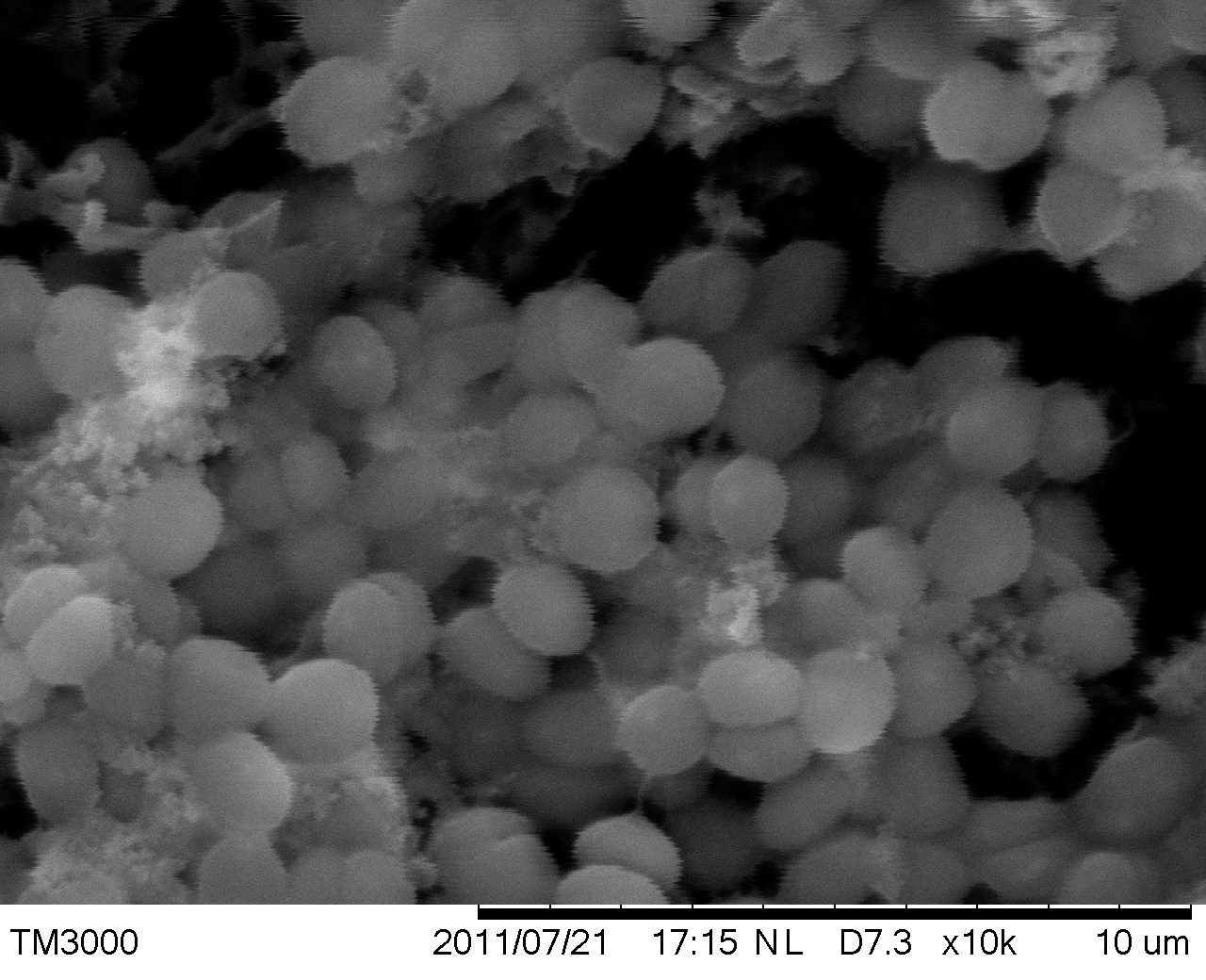 Metals  (Au, Cd, Cu, Ni, Pb, Zn)1
Nutrients  (N, P)
O2 and CO2
Algae
The conventional approach to life cycle assessment (LCA) of wastewater treatment systems only quantifies the environmental impacts that result from effluent discharge, land application of biosolids, and plant operation, but does not account for benefits of treatment. Net environmental benefit (NEB) is an LCA technique that was developed to account for environmental services provided by remediation technologies can be applied to wastewater systems.
High-value products
     (Lipids, pigments)
Figure 2:  Role of 
algae in WWT
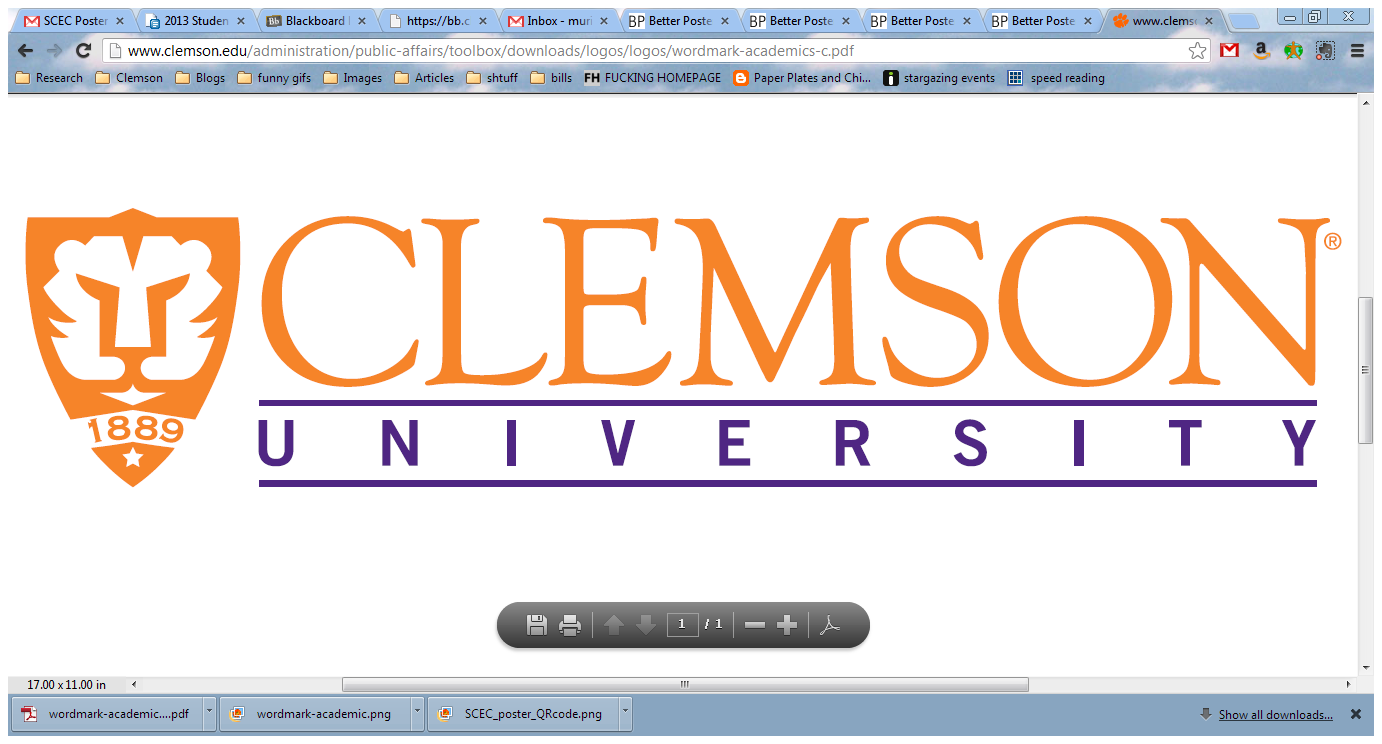 This material is based upon work supported by a National Science Foundation Graduate Research Fellowship. Any opinions, findings, and conclusions or recommendations expressed in this material are those of the author(s) and do not necessarily reflect the views of the National Science Foundation.

S. K. Mehta and J. P. Gaur (2005). Use of Algae for Removing Heavy Metal Ions From Wastewater: Progress and Prospects. Critical 
         Reviews in Biotechnology, 25:113–152, 2005.
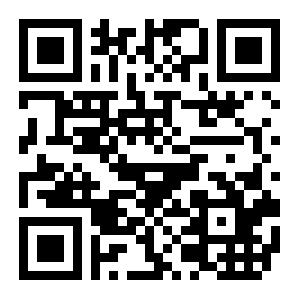